Rapport du Conseil d’école
Rapport du Conseil d’école 
pour l’année 2017-2018
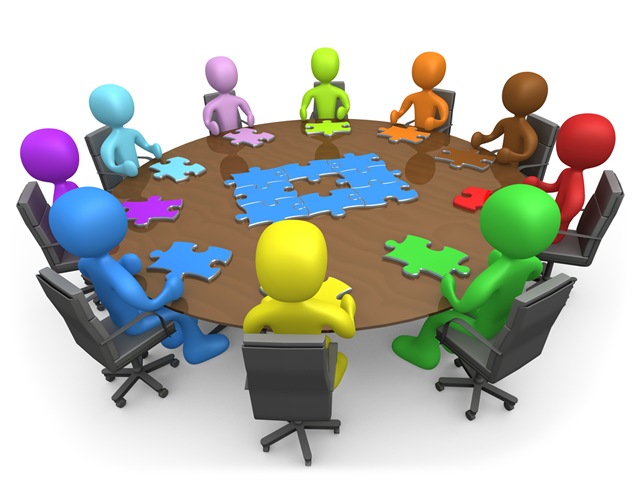 Présenté 
Nora Benamra
Présidente du CE 2017-2018
Rapport du Conseil d’école
Les conseils d’écoles (CE) des espaces d’implication des parents en milieu scolaire
La mission des conseils d’écoles est de favoriser l’implication des parents dans la vie scolaire et parascolaire de leurs enfants. 

Les CE sont des instances consultatives travaillant avec les directions des écoles et les conseils scolaires.
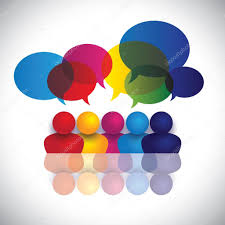 Composition du Conseil d’école à DLS
-	Représentant(s) de la direction

	-	Représentant(s) des enseignants

	-	Représentants des programmes

	-	Représentant(s) du Conseil des élèves

	-	Parents membres: 
		parent ou tuteur/tutrice qui a remis un formulaire de 	Déclaration de 				candidature en début d’année et qui a un enfant inscrit à DLS. 
		
		Parmi lesquels 5 élus pour les postes de: président-e, vice-président-e, 			secrétaire et trésorier-ère.
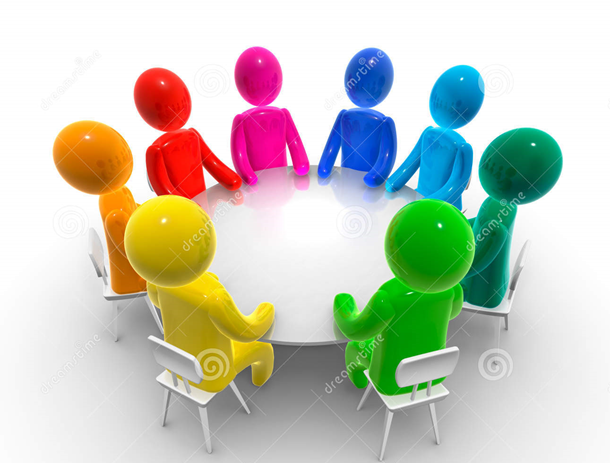 Conseil d’école  
 l’exécutif de l’année 2017-2018
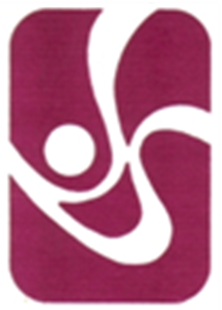 Présidente: 							Nora Benamra
Vice-présidente: 						Iman Abe Hassan
Trésorier : 							Abdelaziz Kaddouri
Secrétaire : 		 					Elizabeth Saint
Les comités de travail
Rapport financier 2017-2018
Projets et priorités 2018-2019
Axes de travail du CE proposés pour cette année sont les suivants :
L’environnement physique de l’école,

Les communications avec les parents et la direction,

La sécurité autour de l’école,

La formation aux parents sur divers thématiques pour leur permettre d’appuyer leurs enfants,
Joignez-vous à notre conseil d’école!
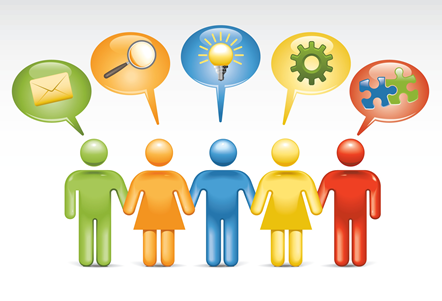 Rapport du Conseil d’école
Les parents membres du Conseil d’école tiennent à remercier la direction, les enseignants ainsi que le personnel administratif et de soutient de l’école pour leur implication.
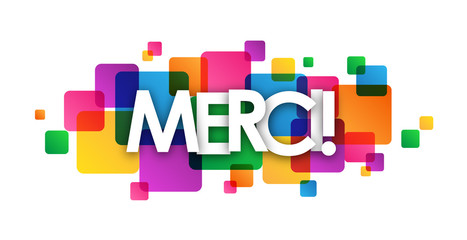